1
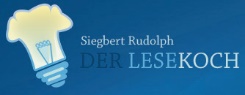 Titel:
Quelle:
Übungsart:
Titel:

Textquelle:
Sprachlogik
Synonyme 5
Siegbert Rudolph
Bedienung:
Makros freischalten
Präsentationsmodus starten
Mit einem Klick geht es weiter
Beenden: Escape-Taste drücken
Nächste Folie
C:\Users\Master\OneDrive\A - Übungsdateien\Leseübungs-Sammelsurium\Synonyme 5.pptx - Seite 1
Synonyme finden
Bitte auf die passenden Wörter klicken, dabei Anzahl beachten!
2
alles - 6 Lösungen
grauenvoll
ausführen
abfertigen
verheerend
grauenhaft
restlos
insgesamt
gesamt
vollbringen
besorgen
horrend
desaströs
nicht_wirklich
schrecklich
total
tun
erbitten
ausnahmslos
eigentlich
furchtbar
grässlich
vermeintlich
angeblich
bewerkstelligen
abwickeln
vollständig
eingebildet
anfordern
reservieren
verlangen
in_die_Tat_umsetzen
abonnieren
Vorherige Seite
Nächste Seite
C:\Users\Master\OneDrive\A - Übungsdateien\Leseübungs-Sammelsurium\Synonyme 5.pptx - Seite 2
Synonyme finden
Bitte auf die passenden Wörter klicken, dabei Anzahl beachten!
3
bestellen - 5 Lösungen
ausführen
abfertigen
vollständig
gesamt
restlos
grauenvoll
insgesamt
vollbringen
nicht_wirklich
tun
grauenhaft
verheerend
total
eigentlich
bewerkstelligen
desaströs
ausnahmslos
vermeintlich
schrecklich
eingebildet
angeblich
furchtbar
abwickeln
anfordern
grässlich
erbitten
reservieren
verlangen
horrend
abonnieren
in_die_Tat_umsetzen
Vorherige Seite
Nächste Seite
C:\Users\Master\OneDrive\A - Übungsdateien\Leseübungs-Sammelsurium\Synonyme 5.pptx - Seite 3
Synonyme finden
Bitte auf die passenden Wörter klicken, dabei Anzahl beachten!
4
entsetzlich - 8 Lösungen
vollbringen
ausnahmslos
ausführen
insgesamt
eigentlich
grauenvoll
restlos
abfertigen
besorgen
gesamt
verheerend
grauenhaft
nicht_wirklich
total
desaströs
horrend
bewerkstelligen
schrecklich
abwickeln
anfordern
tun
angeblich
furchtbar
grässlich
verlangen
vermeintlich
vollständig
reservieren
erbitten
in_die_Tat_umsetzen
abonnieren
eingebildet
Vorherige Seite
Nächste Seite
C:\Users\Master\OneDrive\A - Übungsdateien\Leseübungs-Sammelsurium\Synonyme 5.pptx - Seite 4
Synonyme finden
Bitte auf die passenden Wörter klicken, dabei Anzahl beachten!
5
erledigen - 8 Lösungen
ausnahmslos
restlos
ausführen
abfertigen
gesamt
grauenvoll
nicht_wirklich
insgesamt
horrend
besorgen
total
verheerend
eigentlich
vollbringen
bewerkstelligen
desaströs
eingebildet
schrecklich
grauenhaft
verlangen
tun
grässlich
vermeintlich
furchtbar
anfordern
erbitten
abwickeln
reservieren
vollständig
in_die_Tat_umsetzen
abonnieren
angeblich
Vorherige Seite
Nächste Seite
C:\Users\Master\OneDrive\A - Übungsdateien\Leseübungs-Sammelsurium\Synonyme 5.pptx - Seite 5
Synonyme finden
Bitte auf die passenden Wörter klicken, dabei Anzahl beachten!
6
scheinbar - 5 Lösungen
grauenhaft
horrend
ausnahmslos
vollständig
reservieren
ausführen
abfertigen
restlos
insgesamt
gesamt
verheerend
nicht_wirklich
grauenvoll
anfordern
besorgen
total
desaströs
schrecklich
vollbringen
eigentlich
vermeintlich
bewerkstelligen
tun
angeblich
furchtbar
grässlich
erbitten
verlangen
eingebildet
abwickeln
abonnieren
in_die_Tat_umsetzen
Vorherige Seite
Nächste Seite
C:\Users\Master\OneDrive\A - Übungsdateien\Leseübungs-Sammelsurium\Synonyme 5.pptx - Seite 6
7
Üben macht gescheit!
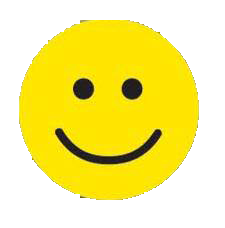 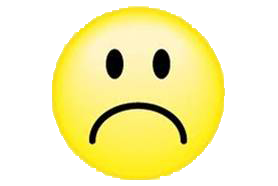 Hurra, wieder ein Stück weiter!
Vorherige Seite
C:\Users\Master\OneDrive\A - Übungsdateien\Leseübungs-Sammelsurium\Synonyme 5.pptx - Seite 7
Synonyme finden
Bitte auf die passenden Wörter klicken, dabei Anzahl beachten!
8
gut - x Lösungen
aa
aa
aa
aa
aa
aa
aa
aa
Vorherige Seite
Nächste Seite
C:\Users\Master\OneDrive\A - Übungsdateien\Leseübungs-Sammelsurium\Synonyme 5.pptx - Seite 8